Recovery Plan for Elkhorn and Staghorn Corals
Jennifer Lee
Fisheries Biologist, Fisheries Management Council  Liaison
NMFS Southeast Regional Office
Protected Resources Division
June 8, 2015
What is a Recovery Plan?
Mandated by the ESA unless it will not promote conservation of the species
Roadmap to species recovery that lays out where we need to go and how to get there
Guidance document, not regulatory
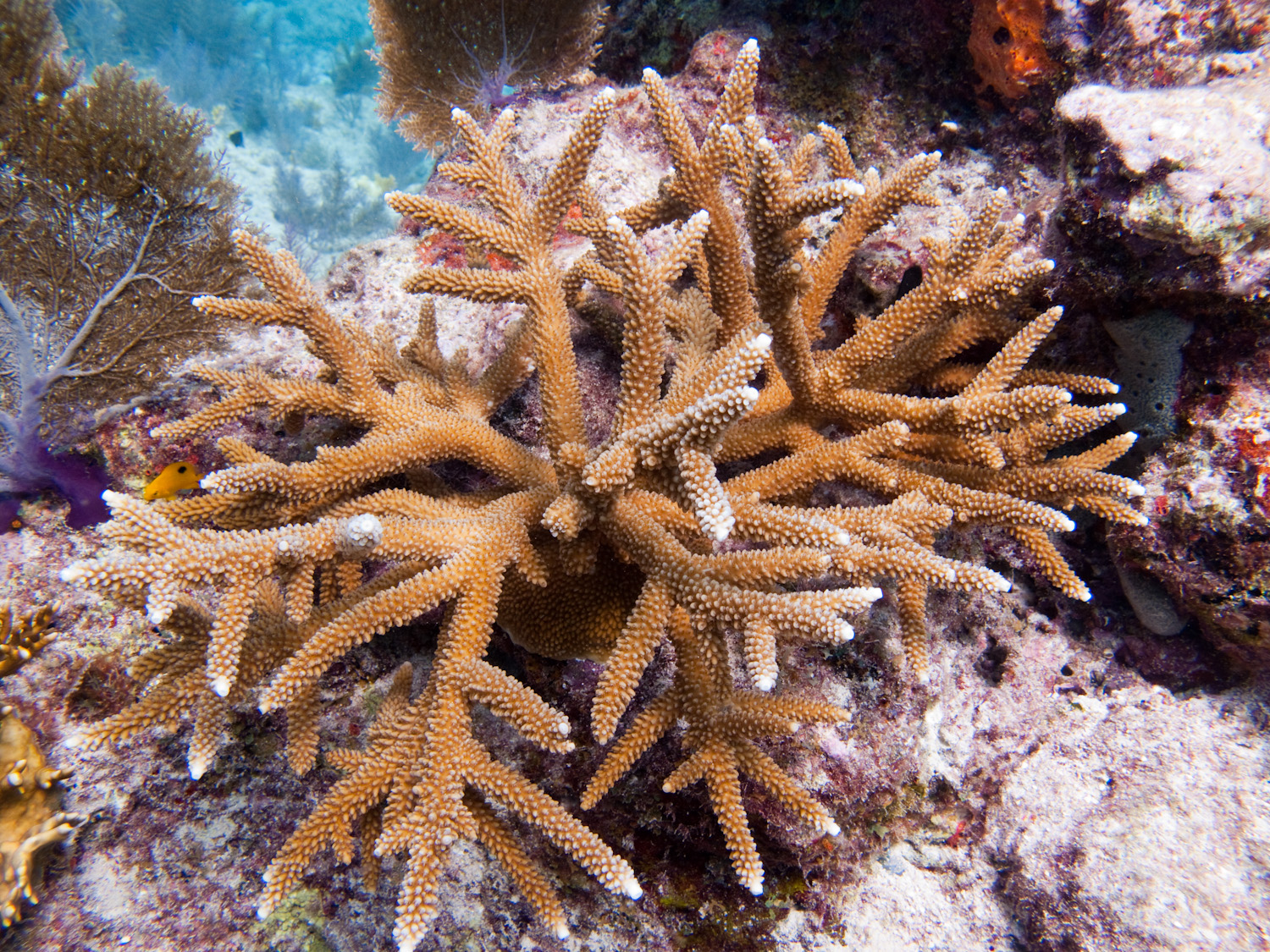 Staghorn coral
U.S. Department of Commerce | National Oceanic and Atmospheric Administration | NOAA Fisheries | Page 2
Components of a Recovery Plan
Objective, measurable criteria 
Site-specific management actions 
Estimates of the time and the cost
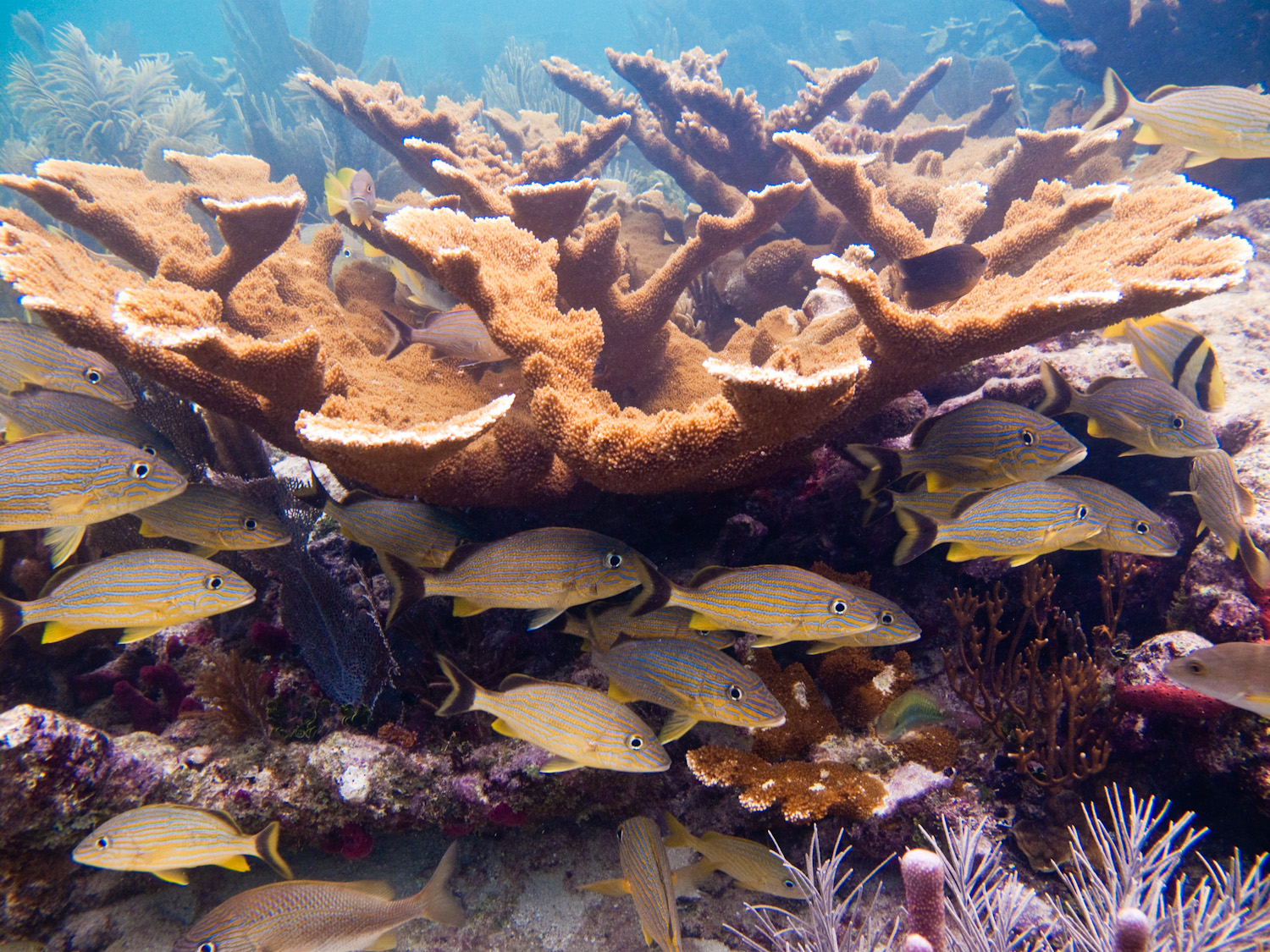 Elkhorn coral
U.S. Department of Commerce | National Oceanic and Atmospheric Administration | NOAA Fisheries | Page 3
Goal - Acropora Recovery Plan
To increase the abundance and protect the genetic diversity of elkhorn and staghorn coral populations throughout their geographical ranges
 Sufficiently abate threats to warrant delisting of both species.
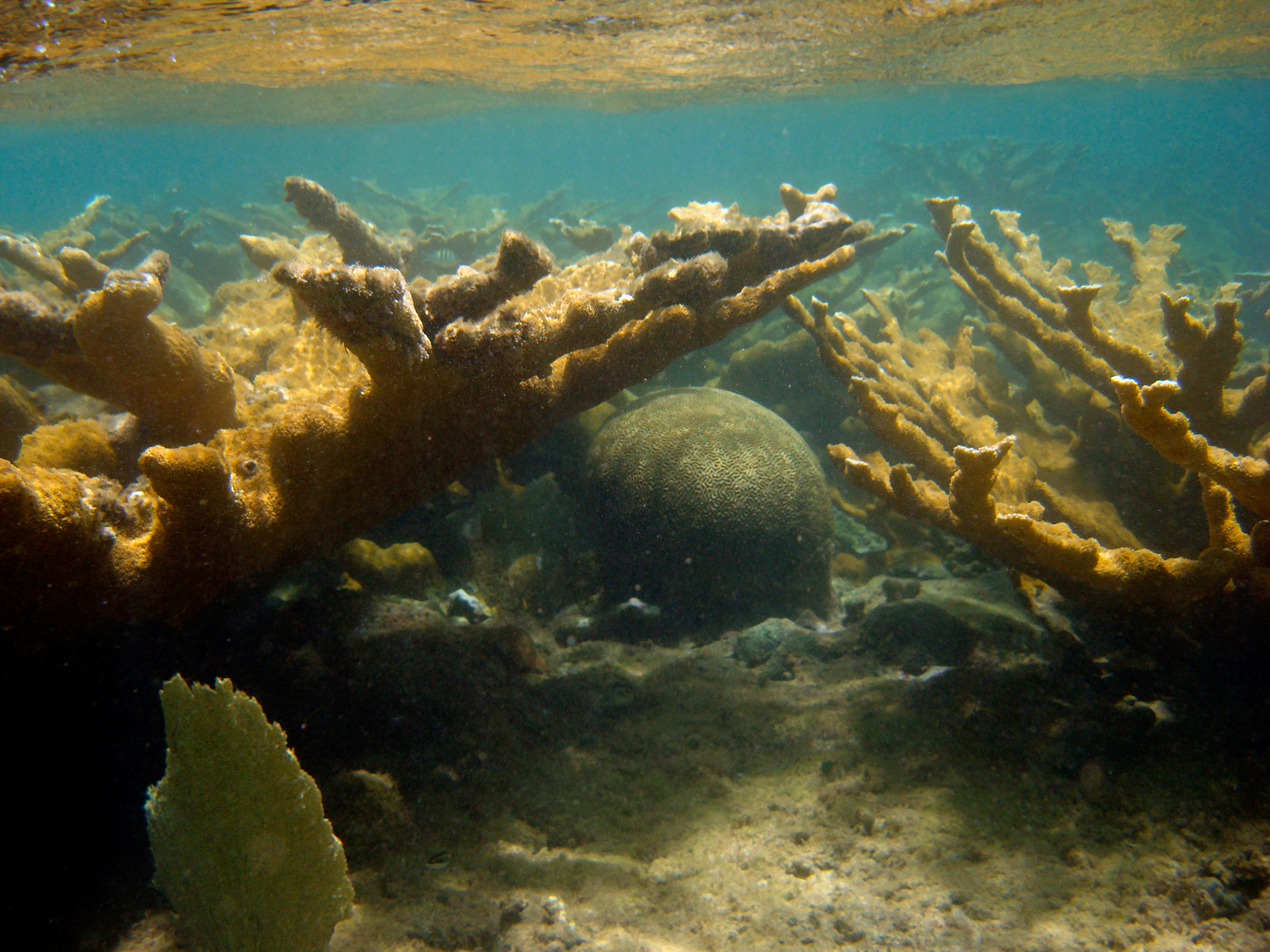 U.S. Department of Commerce | National Oceanic and Atmospheric Administration | National Marine Fisheries Service | Page 4
Acropora Recovery Plan
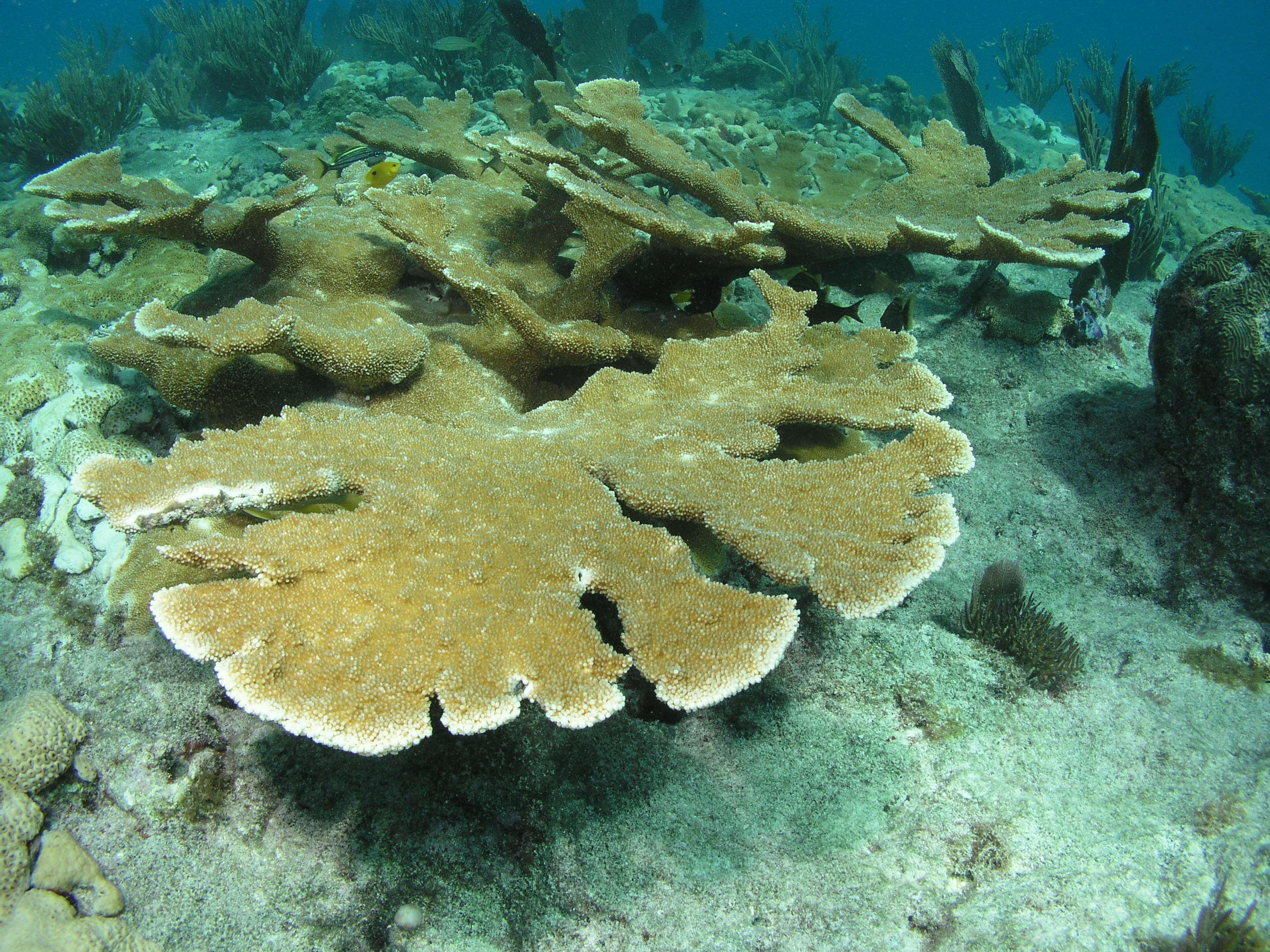 Population-Based Criteria
Abundance
Genetic diversity
Recruitment
Threat-Based Criteria
Disease (Interim)
Ocean Temperature and Acidification 
Loss of Recruitment Habitat 
Land-Based Sources of Pollution (Interim)
Regulatory Mechanisms
Abrasion and Breakage 
Predation (Interim)
U.S. Department of Commerce | National Oceanic and Atmospheric Administration | NOAA Fisheries | Page 5
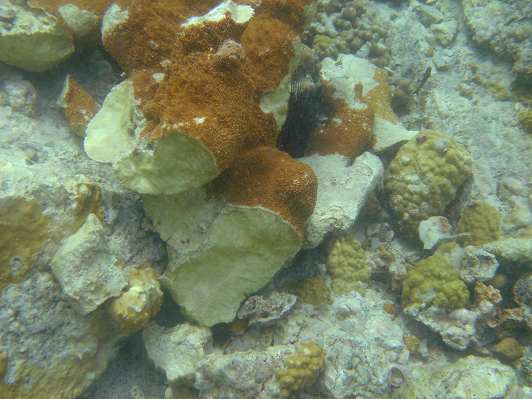 Abrasion and Breakage Criterion
Appropriate and effective regulatory, response, restoration, and enforcement mechanisms are in place domestically and internationally for both planned and unplanned impacts.  
For planned impacts (e.g., marine construction), project planning should ensure no net loss of listed corals.  
Where natural or anthropogenic impacts do occur, an effective and complete response plan, including appropriate compensatory and site restoration, is executed.
U.S. Department of Commerce | National Oceanic and Atmospheric Administration | NOAA Fisheries | Page 6
Recovery Approach
24 Recovery actions
Research and monitoring
Reduction or elimination of threats
Population enhancement
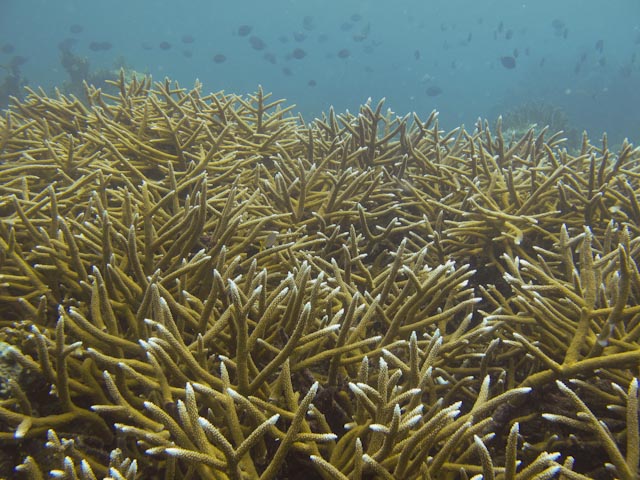 U.S. Department of Commerce | National Oceanic and Atmospheric Administration | NOAA Fisheries | Page 7
Recovery Actions – Threat Reduction
Three Recovery Actions For Address Abrasion and Breakage: 
Respond to 50 Percent of Known Physical Disturbance Events (Action 19) 
Reduce Impacts from Planned Physical Disturbances — No Net Loss from Development Projects (Action 20) 
Implement Protective and Preventative Measures to Reduce Physical Impacts (Action 21)
U.S. Department of Commerce | National Oceanic and Atmospheric Administration | NOAA Fisheries | Page 8
Recovery
Removal from the list of threatened and endangered species can only occur if the species are recovered throughout their ranges.
Estimated cost > $255 million dollars for actions in US jurisdiction
Severe underestimate due to costs of actions in foreign countries, and costs of some actions are undeterminable
Estimated 400 years to achieve recovery
U.S. Department of Commerce | National Oceanic and Atmospheric Administration | NOAA Fisheries | Page 9
Next Steps
Assemble recovery implementation teams
Prioritize actions
Identify entities and funding sources to carry out actions
International collaboration
Track recovery actions
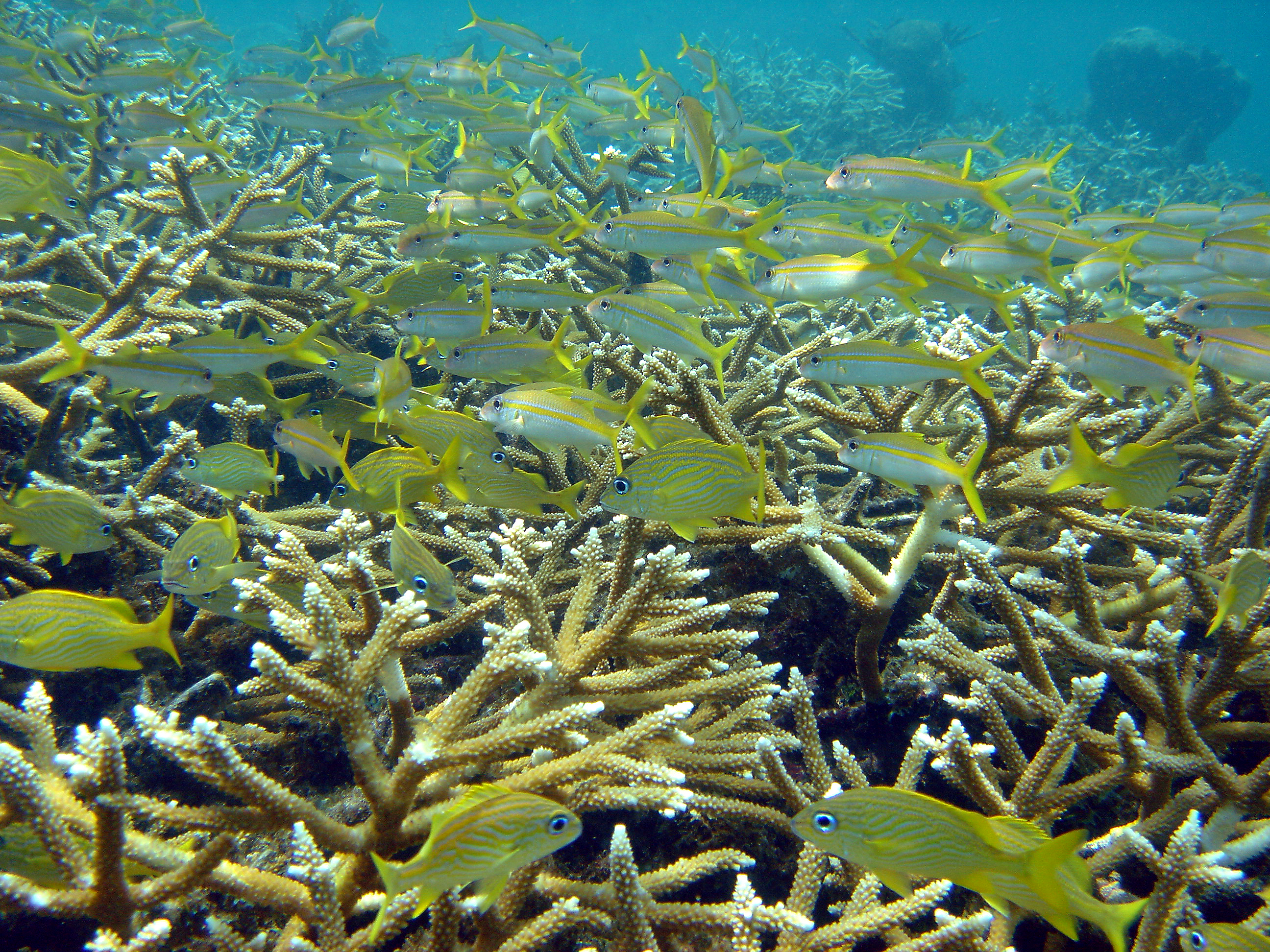 U.S. Department of Commerce | National Oceanic and Atmospheric Administration | NOAA Fisheries | Page 10
More Information
Website
http://sero.nmfs.noaa.gov/protected_resources/coral/
Contact  
Alison Moulding
Alison.Moulding@noaa.gov
727-551-5607

Jennifer Moore
Jennifer.Moore@noaa.gov
727-551-5797
U.S. Department of Commerce | National Oceanic and Atmospheric Administration | NOAA Fisheries | Page 11